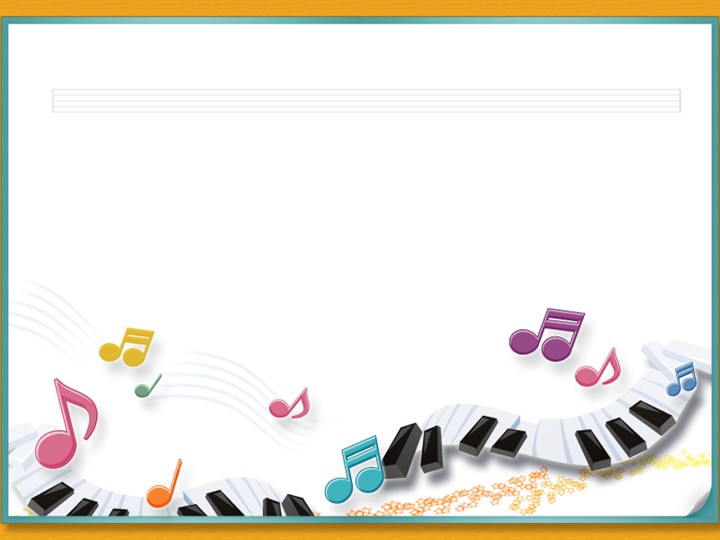 Презентация проекта на тему:
«КЛАССИЧЕСКАЯ МУЗЫКА 
В ДЕТСКОМ САДУ»
Подготовила:
Бадукшанова Елена Александровна
музыкальный руководитель МБДОУ № 41
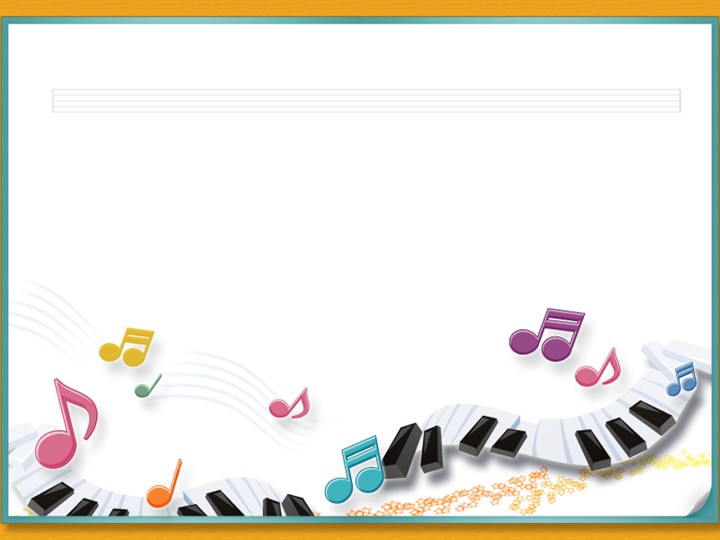 Актуальность проекта
Что характеризует человека прежде всего? Конечно же, его культура, в формировании которой огромную роль играет музыкально – эстетическое воспитание. Поэтому формирование основ музыкальной культуры, а через нее и художественной, и эстетической – актуальнейшая задача 
сегодняшнего дня.
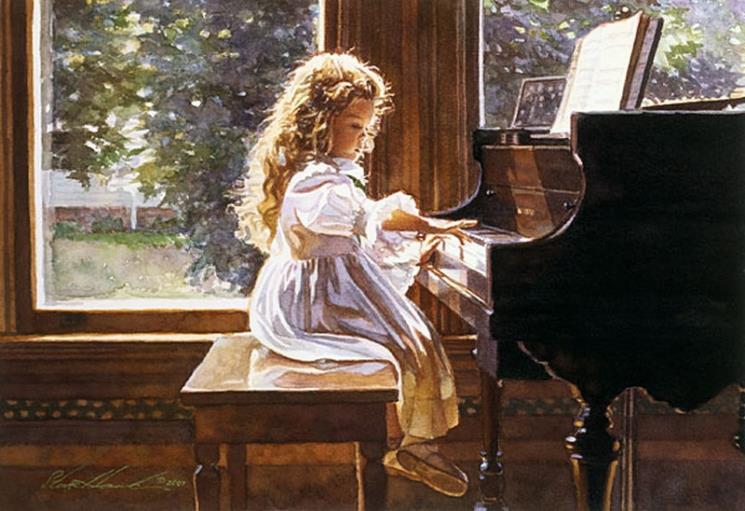 Классическая  музыка  обладает мощным ресурсом для прочувствованного и осознанного восприятия музыки, постижения выразительного смысла ее языка в сравнении с языками других искусств,  дает возможность выразить свои впечатления в различных проявлениях творчества.
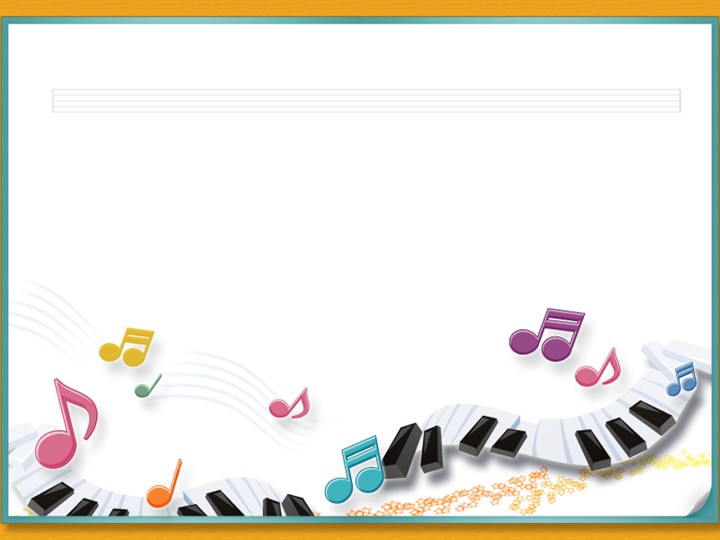 Цель проекта
Создание условий для формирования у детей основ музыкальной, художественной и  эстетической культуры, для развития творческого потенциала детей в различных видах деятельности на основе внедрения темы «Классическая музыка»
Задачи проекта
Развивать эмоциональную отзывчивость на классическую музыку, прививать интерес и любовь к ней.
Развивать музыкальность, посредством слушания музыки, обогащать слуховое восприятие, повышать культуру слушания.
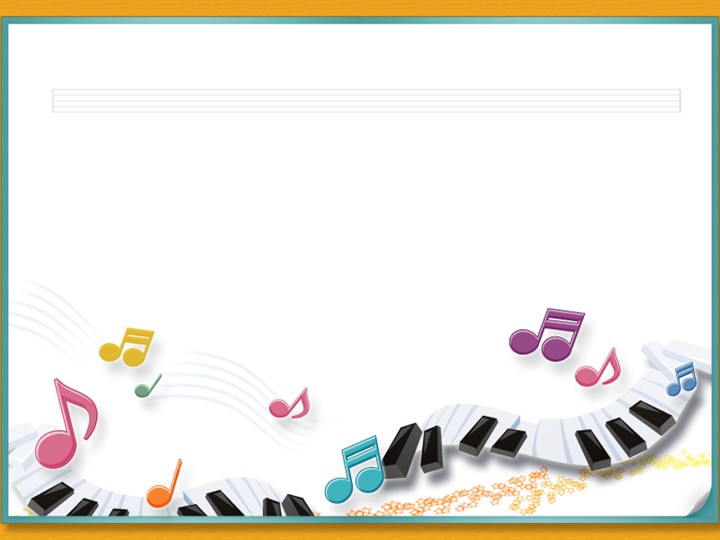 Прививать детям вкус к хорошей музыке. С малых лет создавать для ребёнка благоприятную   музыкальную среду.
Познакомить детей с основными элементами музыкальной грамоты: мелодией, ладом, ритмом и т.д.
Проблема проекта
Поиск участниками  эмоционально – художественного 
восприятие музыки через знакомство с  прекрасными 
образцами  мировых 
классических шедевров, 
обращая внимание на 
взаимосвязь музыкальных,
художественных, поэтических
и театральных  образов.
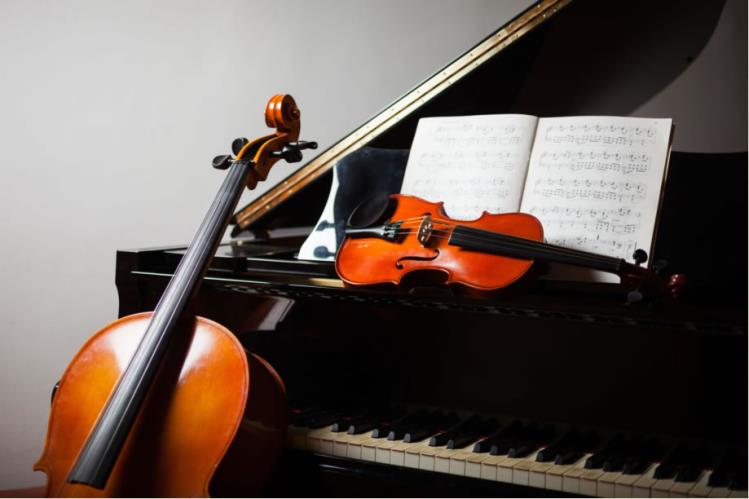 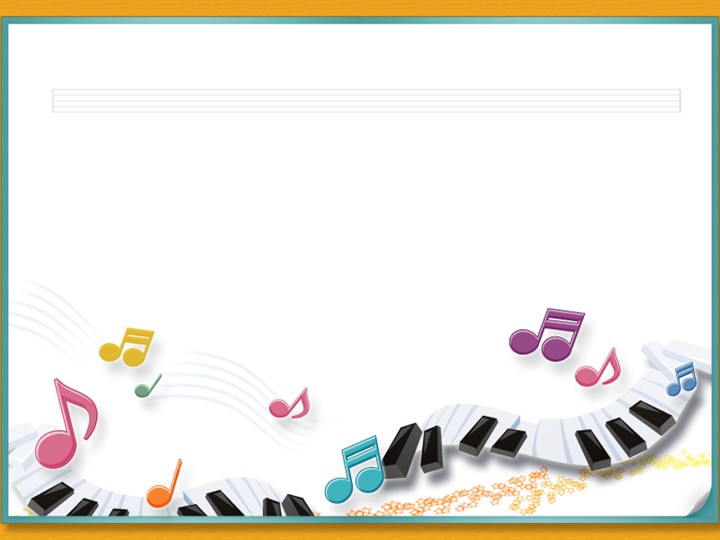 Обеспечение проектной деятельности
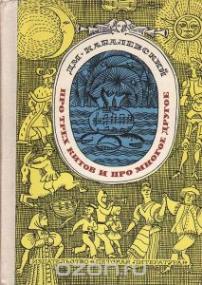 1. Методическое
• О.П. Радынова. «Музыкальные шедевры»
• О.П. Радынова, А.И. Катинене
«Музыкальное воспитание дошкольников» 
• А.И. Буренина «Ритмическая мозаика»
• Перспективное планирование
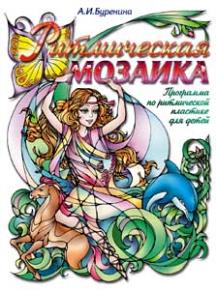 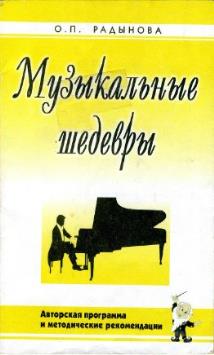 2. Материально-техническое
Музыкальный центр
Диски с классической музыкой, видеофильмами
Проектор
Экран
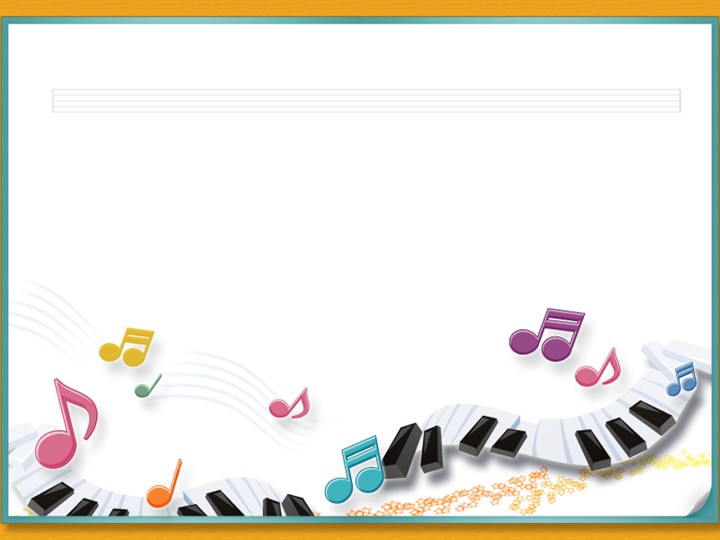 Детские музыкальные инструменты
Иллюстрации с изображением симфонического оркестра
Портреты композиторов
Репродукции для слушания музыкальных произведений
Участники проекта
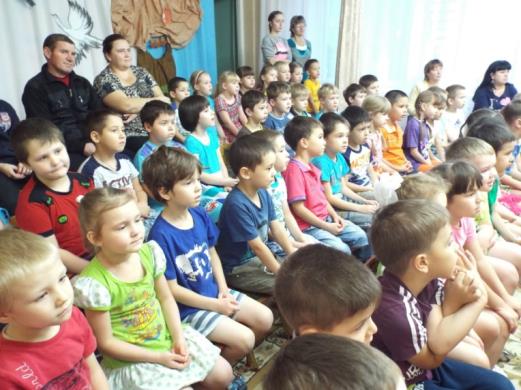 Дети от 3 до 7 лет 
Музыкальный руководитель
Воспитатели 
Родители 
Педагоги  и ученики 
     детской музыкальной
     школы № 5
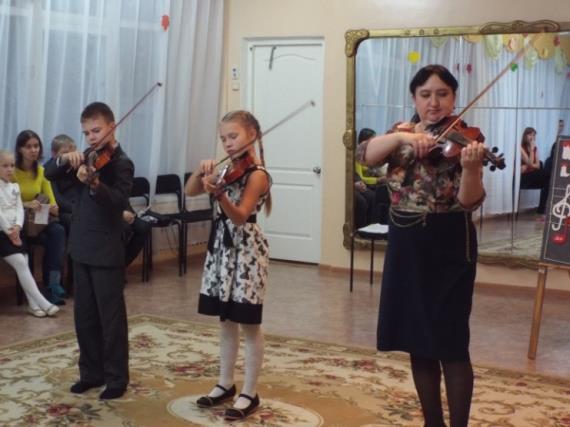 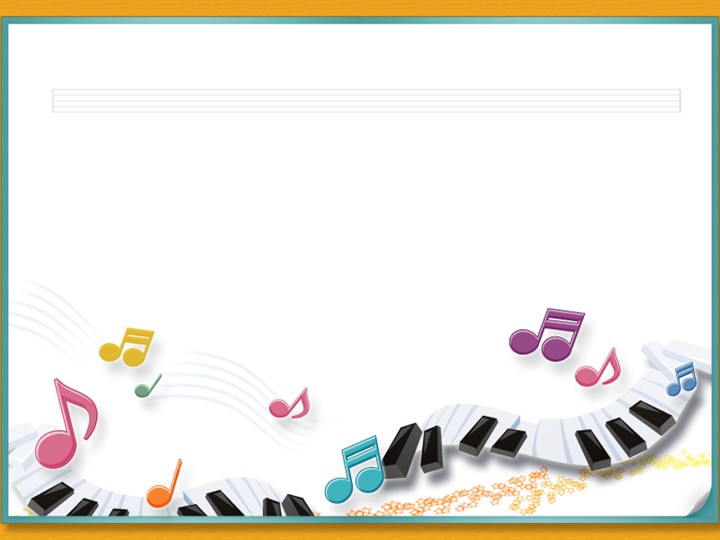 Продолжительность проекта
Краткосрочный (1 неделя)
Этапы реализации проекта
I этап – подготовительный
подборка программно – методического обеспечения для реализации проекта
изучение опыта педагогов-новаторов по теме проекта
пополнение предметно-развивающей среды
разработка перспективного плана организации мероприятий
подготовка к открытым музыкальным занятиям, развлечениям, концерту.
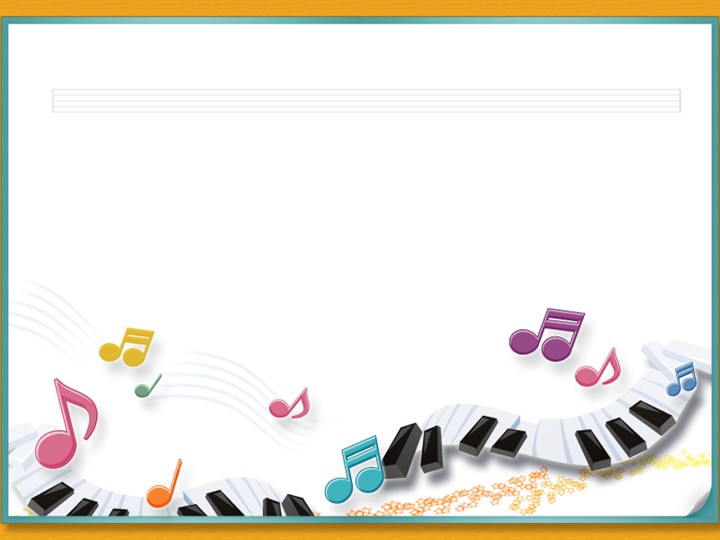 II этап – практический (основной)
Определение содержания работы как базового компонента в приоритетном направлении деятельности педагога.
 Реализация проекта через взаимодействие с коллегами и родителями. 
Активное внедрение нетрадиционных форм работы с детьми, в т. ч. проектно-игровую деятельность. 
Обобщение и распространение опыта работы.
Проведение музыкальных занятий, праздников,  развлечений, концерта.
Организация целенаправленной просветительской и консультативной деятельности с родителями по вопросам формирования у детей эмоционально - художественного восприятие музыки через знакомство с  прекрасными образцами  мировых классических шедевров
Оформление выставки детских рисунков на тему «Клоуны»
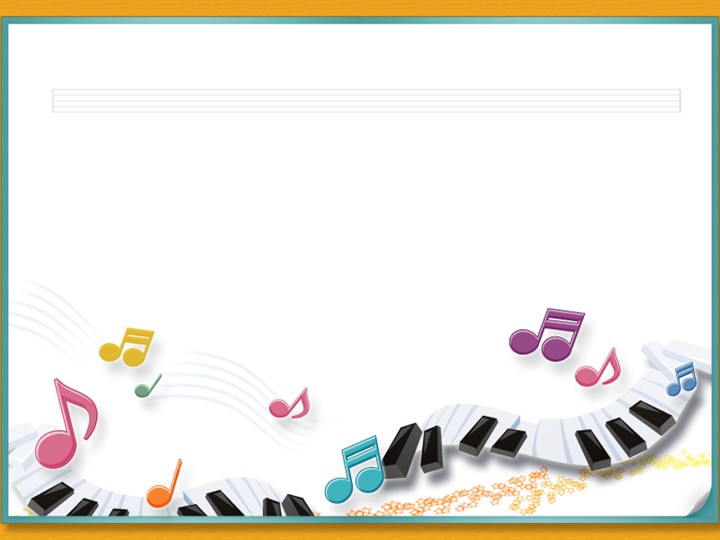 III этап – заключительный
Анализ организованной проектной деятельности с педагогами.
Анализ достижения целей и полученных результатов.
Определение дальнейших направлений реализации рассматриваемой в проекте проблемы в воспитательно – образовательном процессе ДОУ.
Предполагаемый результат
Дети более увлеченно слушают классическую музыку; значительно изменение особенности музыкального восприятия: появление произвольного внимание, умение сосредотачиваться, улавливать детали исполнения.
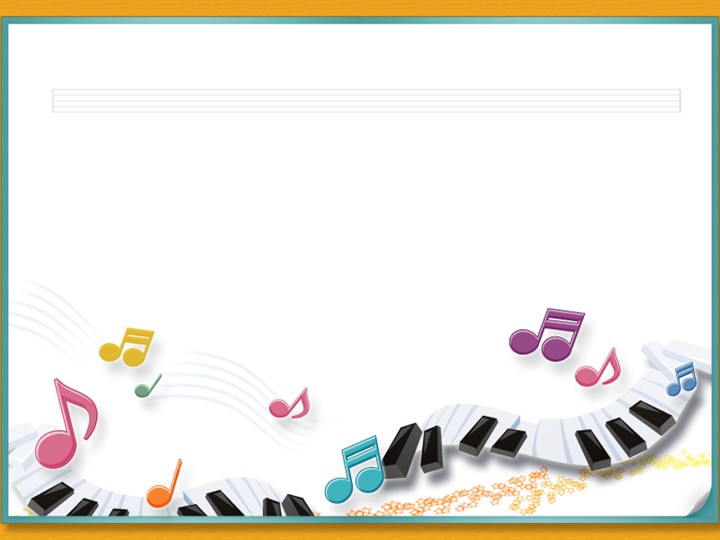 Находят яркие тембровые краски и инструментовать музыку с помощью детских музыкальных инструментов
Различают на слух и дают название музыкальных произведений, автора музыки.
Определяют характер музыки, передают словами 						возникший образ от 						прослушанного 						произведения, 						отражают свои 						впечатления в рисунке, 					движении, 	пластике.
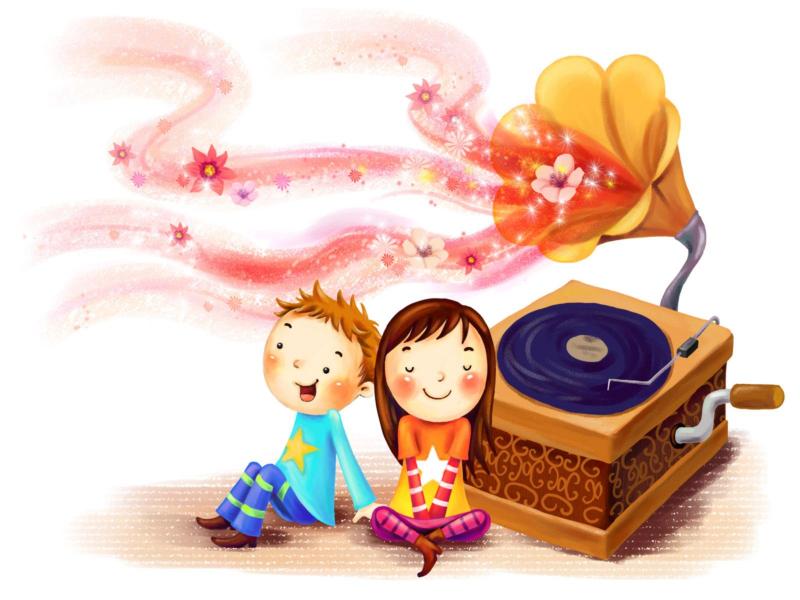 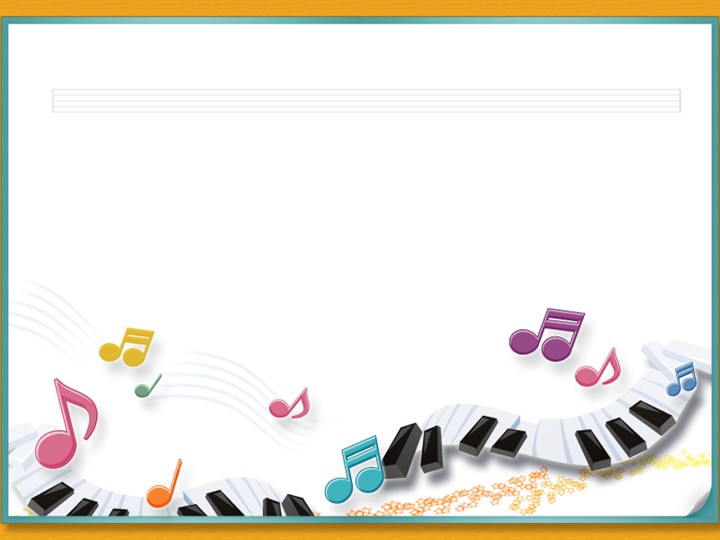 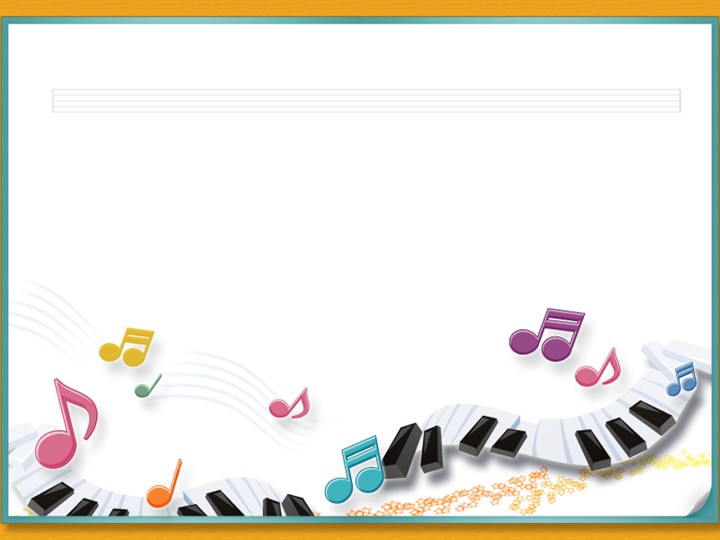 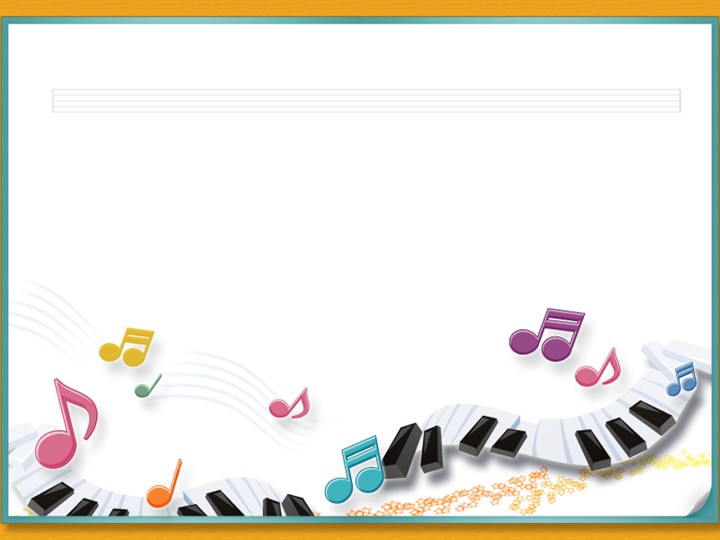 Развивающая среда
Фланелеграф с дидактическими играми:
«Сапожки»  - игра на развитие чувства ритма.
 Лесенка» - игра на определение высоты звука.
 «Сложи песенку» - игра на определение формы музыкального произведения.
 «Нотки и ключи» - игра на развитие нотной грамоты.
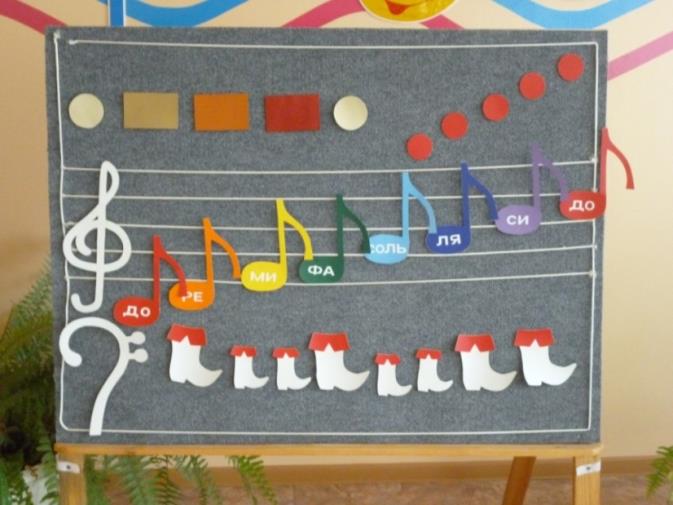 .
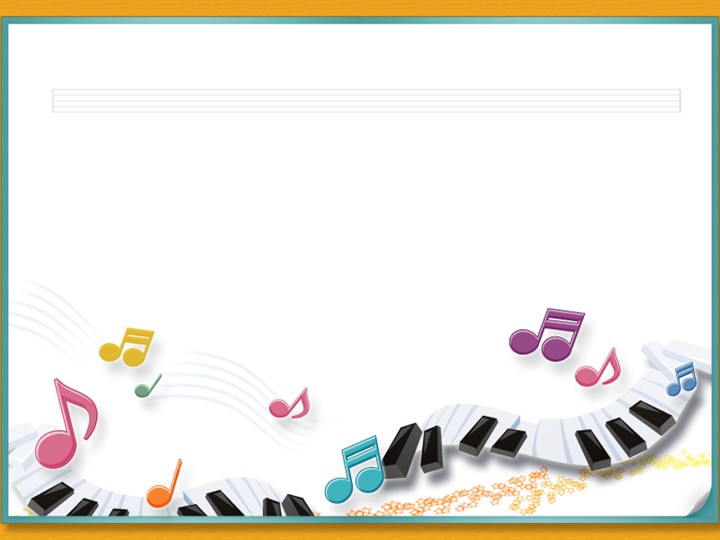 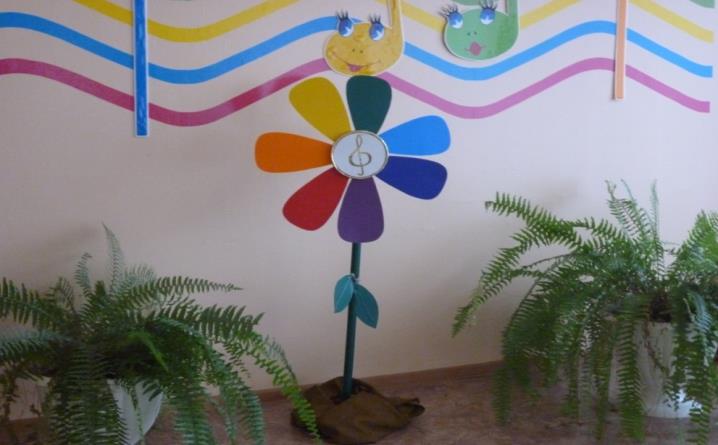 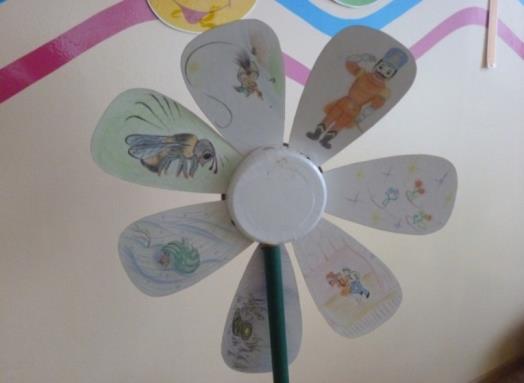 Дидактическая игра «Цветик - семицветик» - на развитие памяти и музыкального слуха.
Результативность проектной деятельности
Сформированность эмоционально-оценочного отношения к музыке. 
 Развитое образное мышление и творческое воображение.
 Повышенный  уровень интереса к различным формам музыкальной деятельности.
 Получение первого опыта самооценки.
 Творческое самовыражение воспитанников.
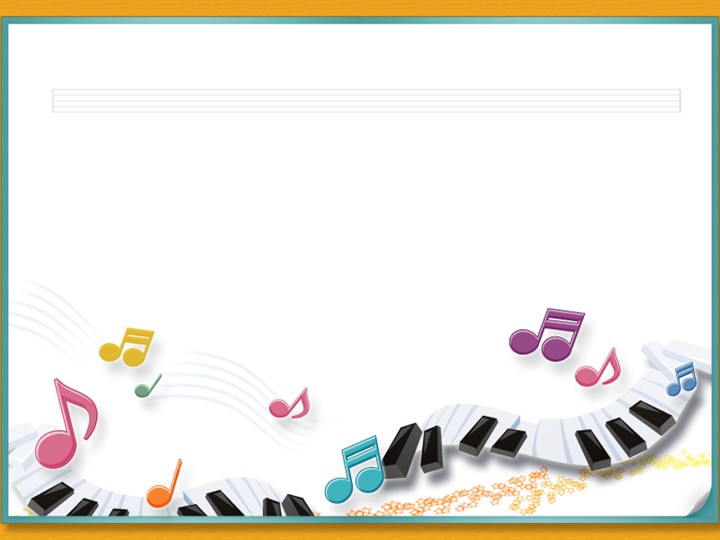 ФОТОГАЛЕРЕЯ
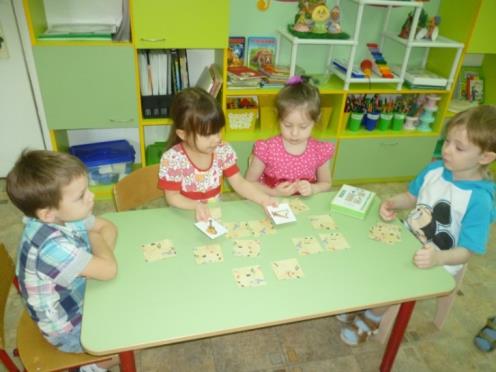 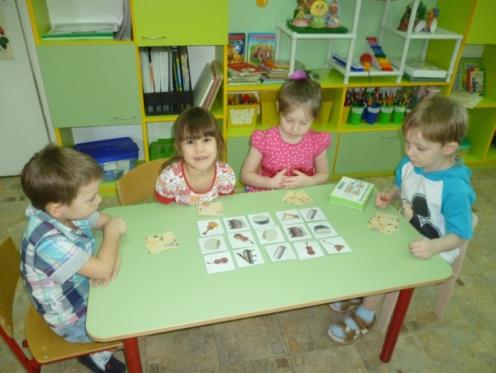 ИГРА «МЕМОРИ»
ВЫСТАВКА  ДЕТСКИХ РИСУНКОВ
                  «КЛОУНЫ»
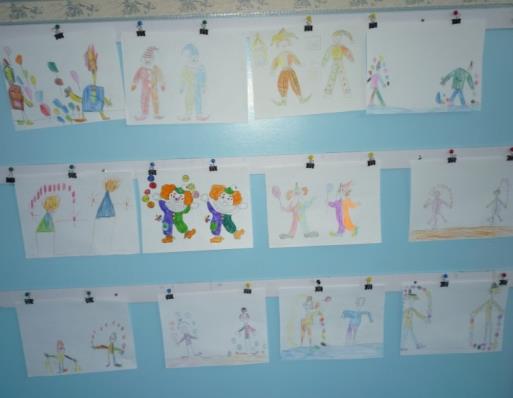 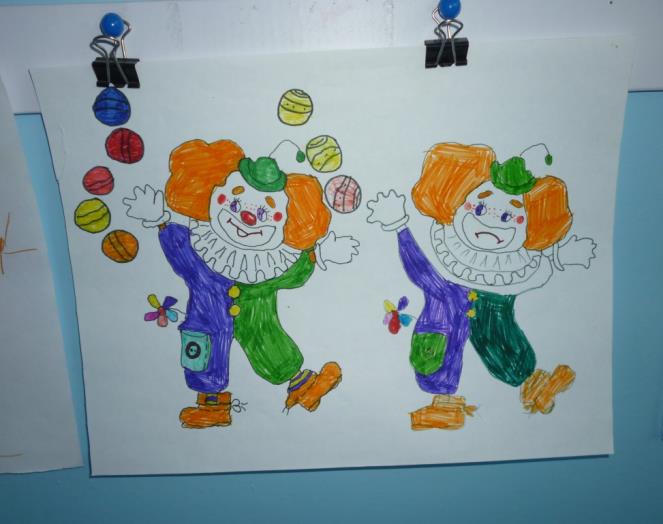 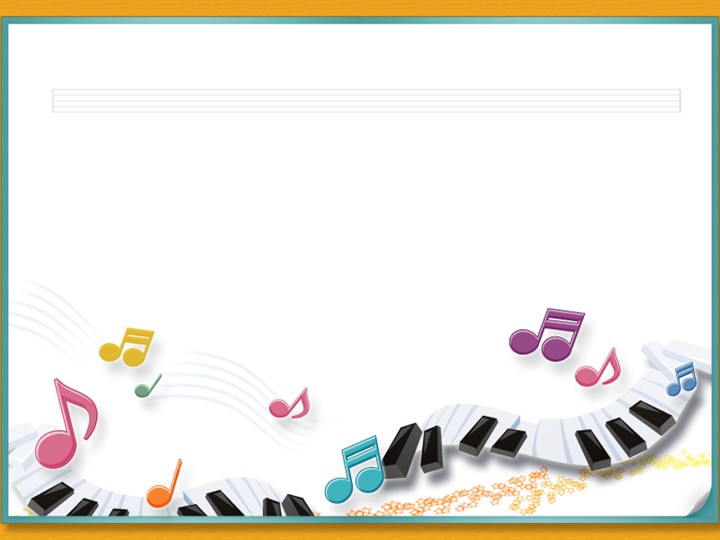 РАЗВЛЕЧЕНИЕ «УГАДАЙ, НА ЧЁМ ИГРАЮ»
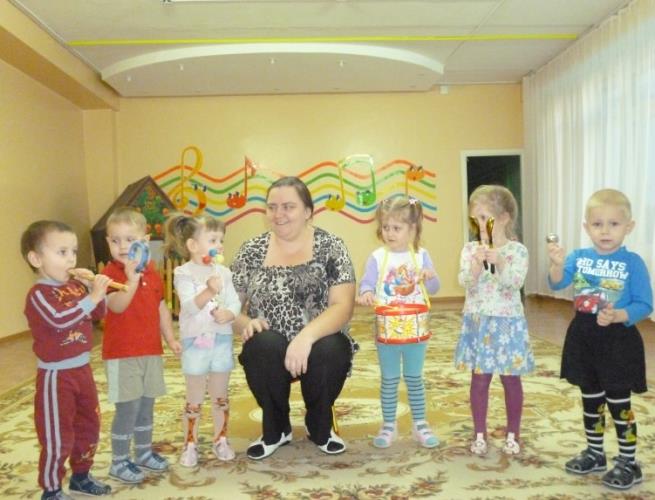 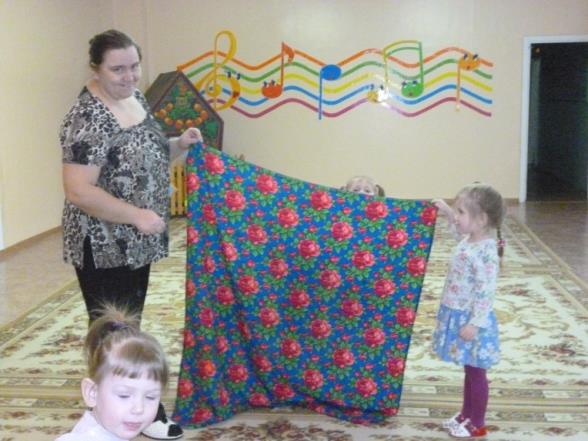 РАЗВЛЕЧЕНИЕ С РОДИТЕЛЯМИ «ДВА РОЯЛЯ»
БЕЛЫЙ РОЯЛЬ – ДЕТИ    ЧЁРНЫЙ РОЯЛЬ – РОДИТЕЛИ
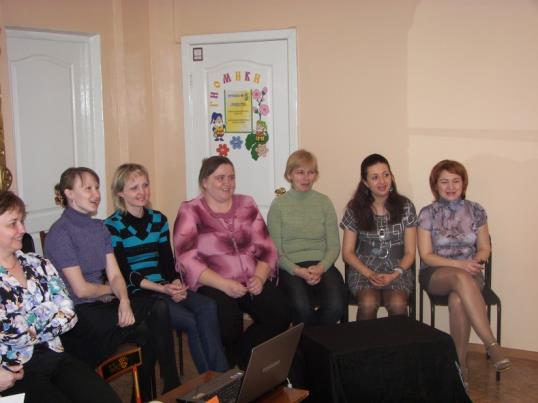 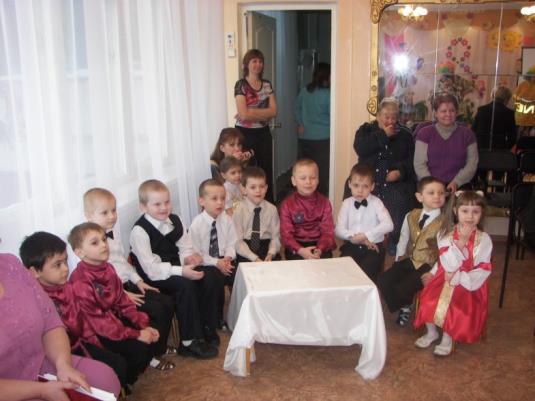 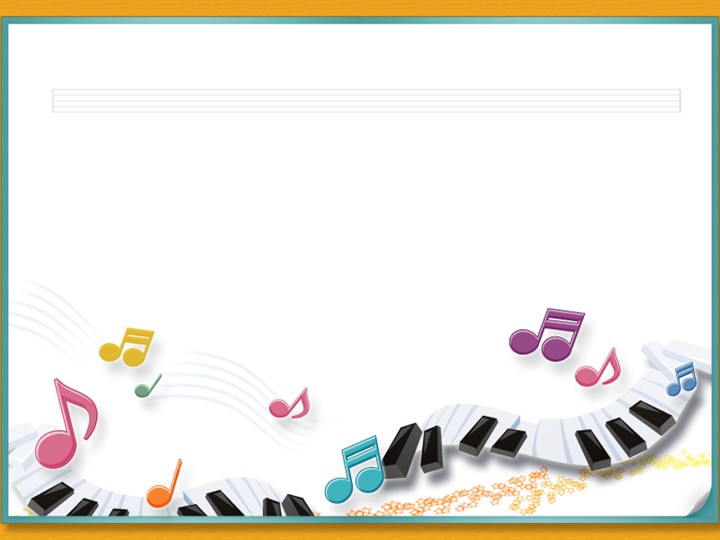 КОНЦЕРТ КЛАССИЧЕСКОЙ МУЗЫКИ
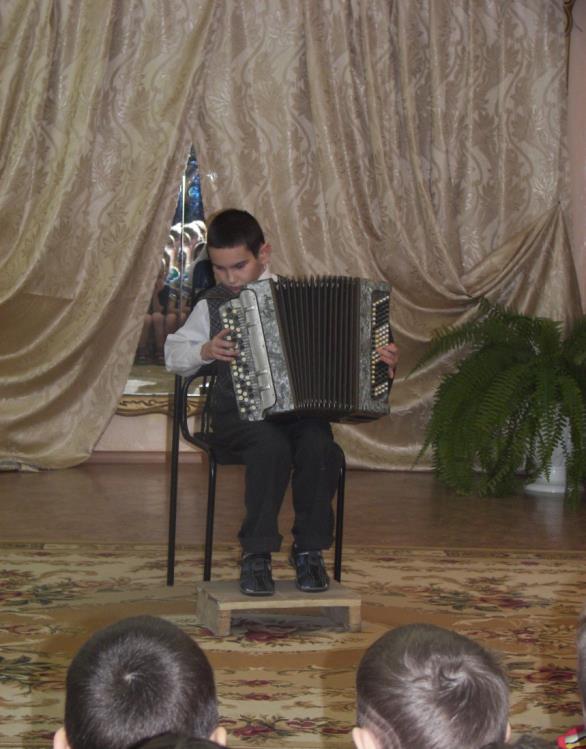 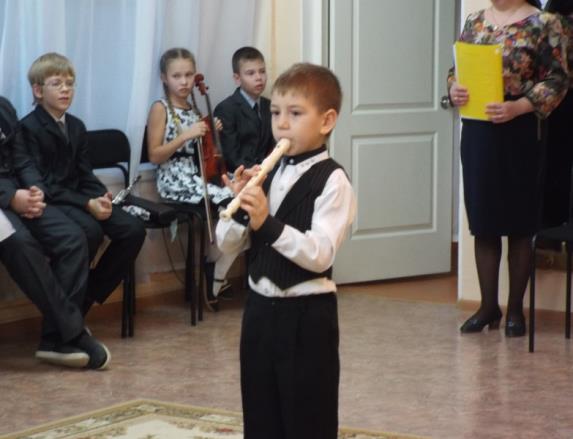 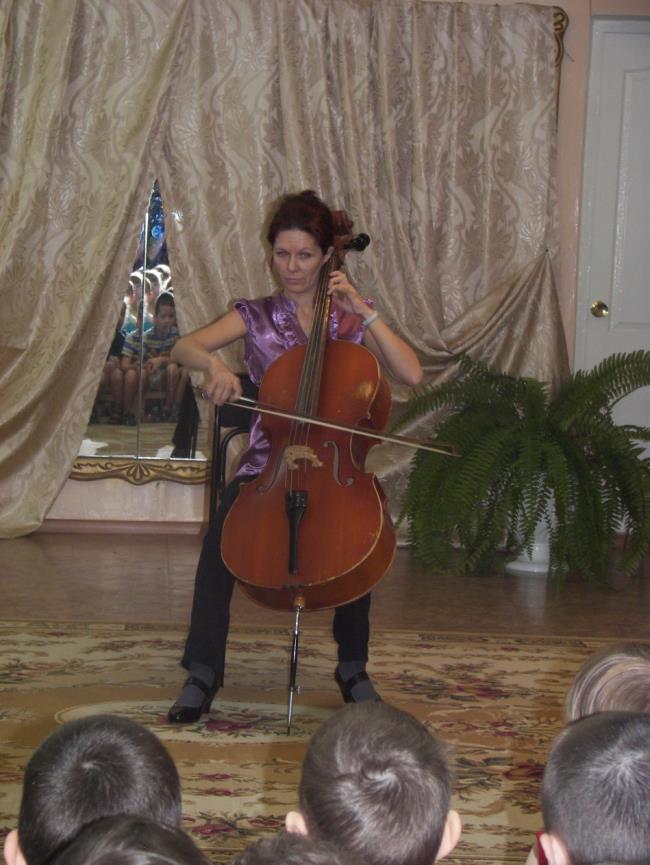 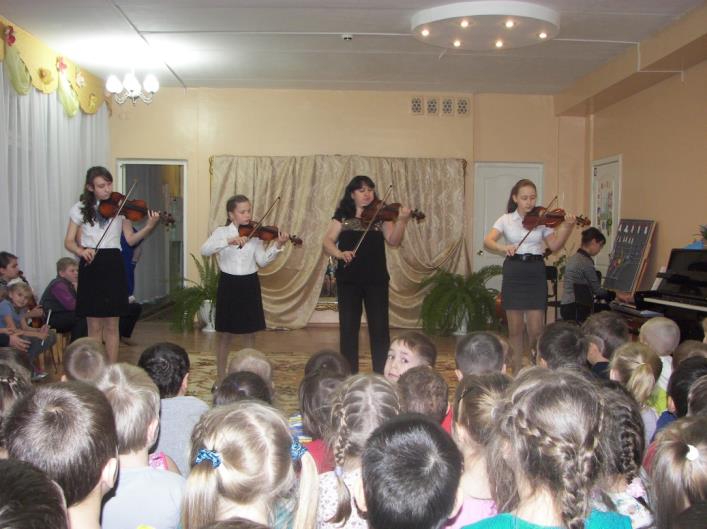 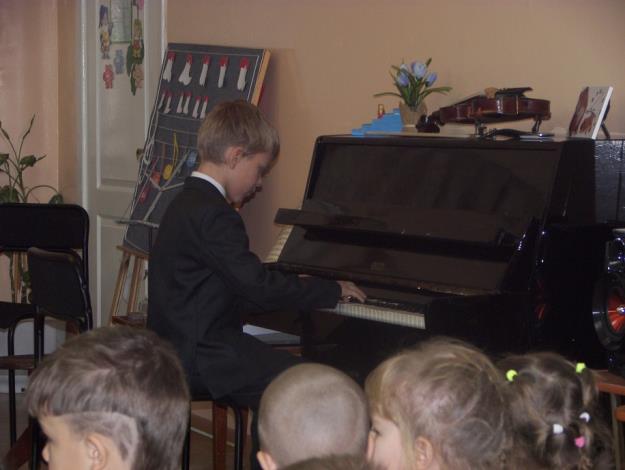 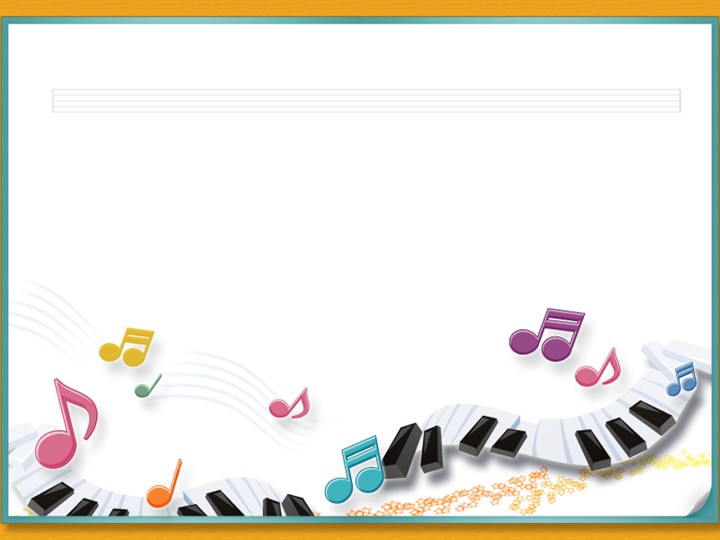 Спасибо
за
внимание!